Приложение 3
к Извещению о проведении
открытого аукциона на право
размещения нестационарного
торгового объекта
Архитектурные решения 
внешнего вида торговых павильонов на территории Можайского муниципального района
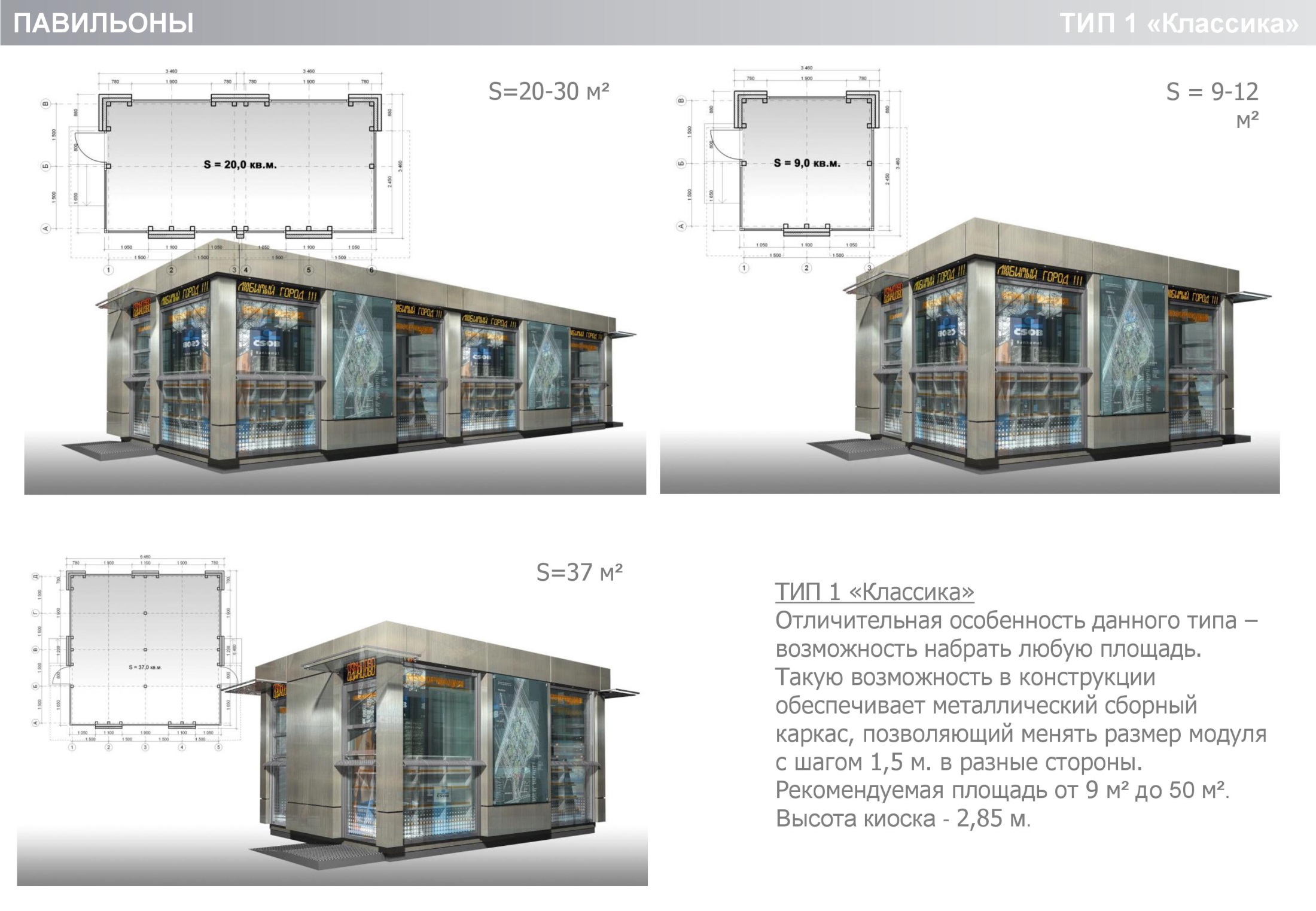 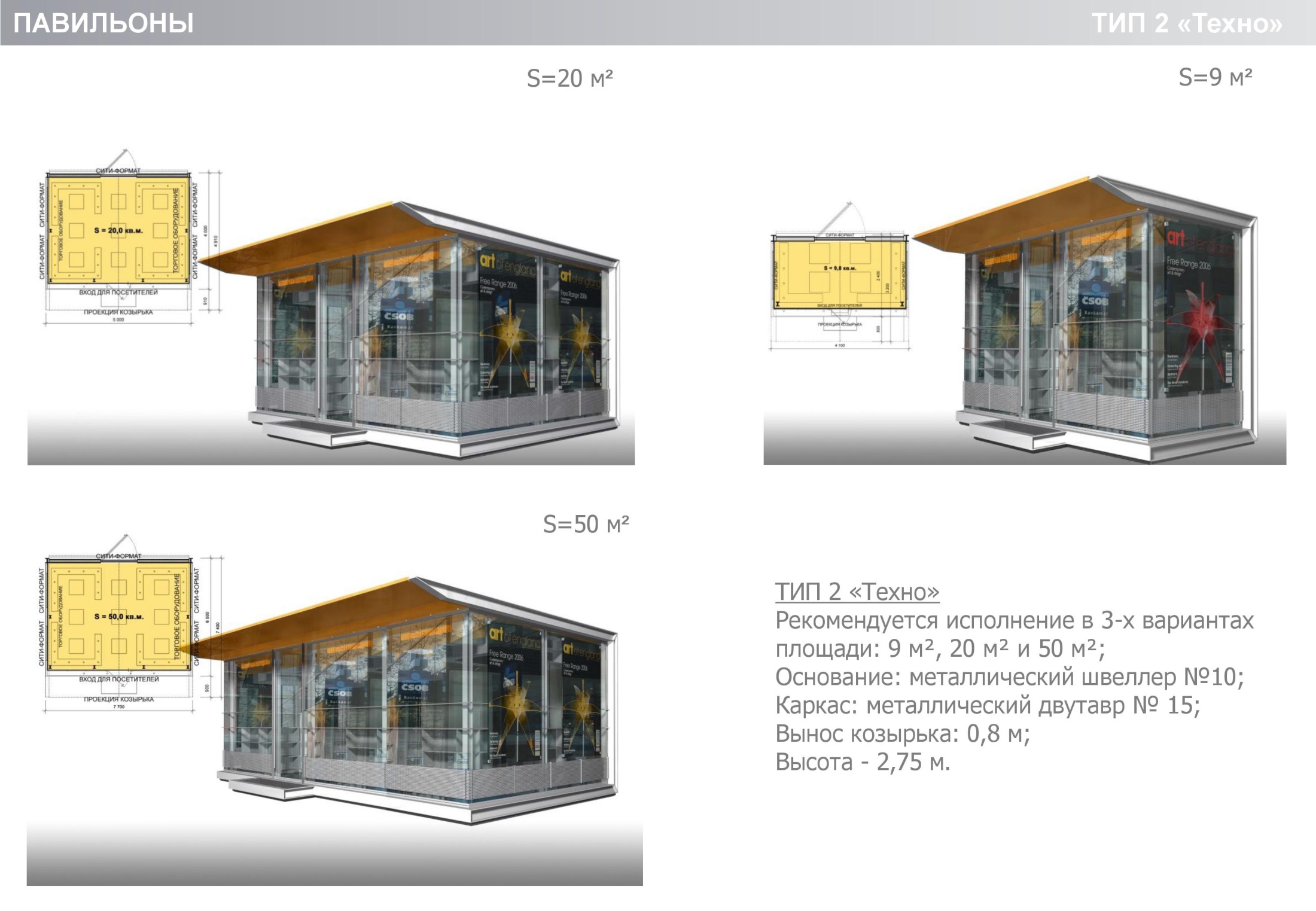 ПАВИЛЬОНЫ                                                                                                         ТИП 3 «Стандарт»
Фасад А
Фасад Б
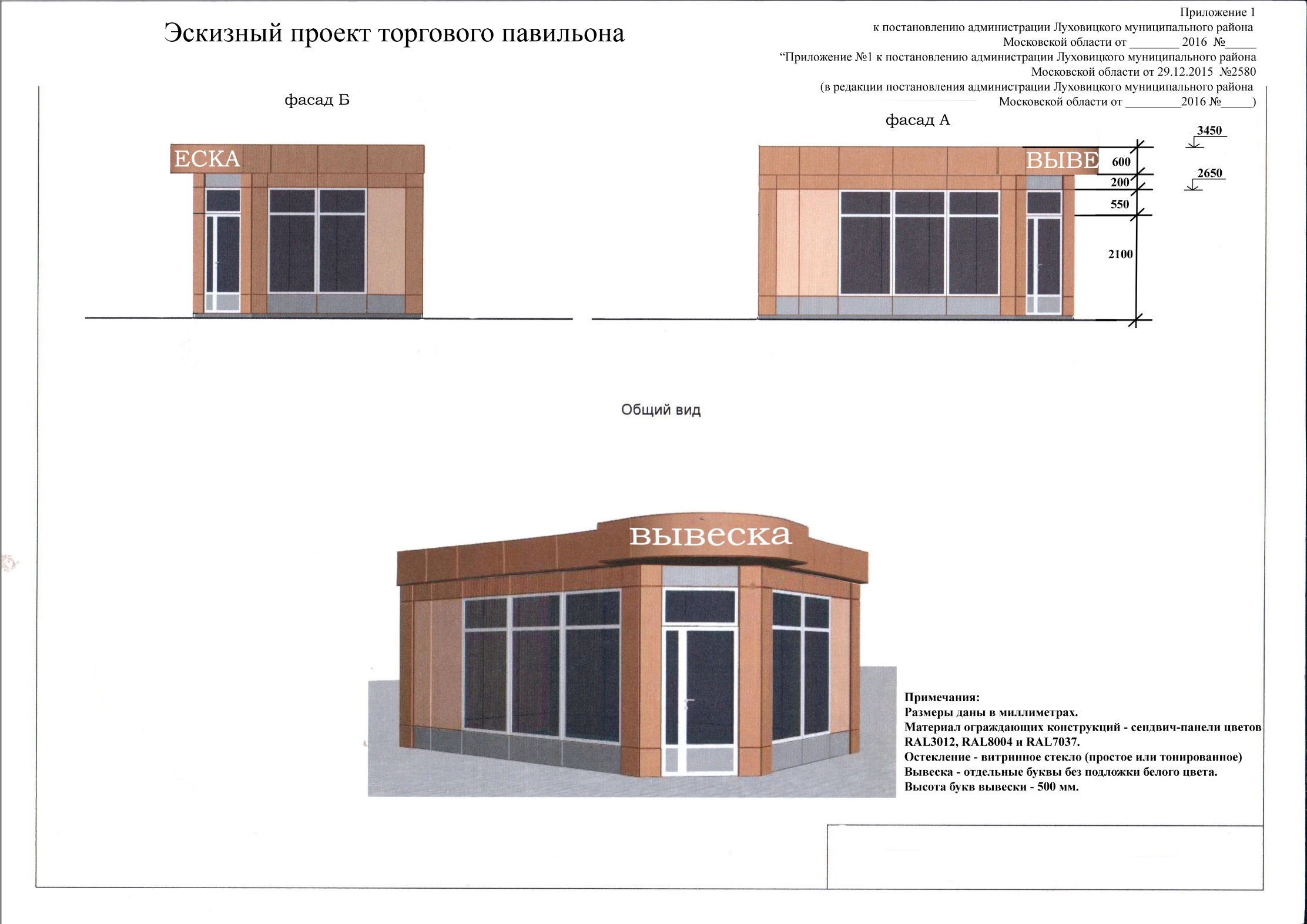 ТИП 3 «Стандарт»
Размеры даны в миллиметрах.
Материал ограждающих конструкций – сэндвич-панели.
 Остекление – витринное стекло (простое или тонированное).
Вывеска – отдельные буквы без подложки белого цвета. Высота букв вывески – 500 мм.
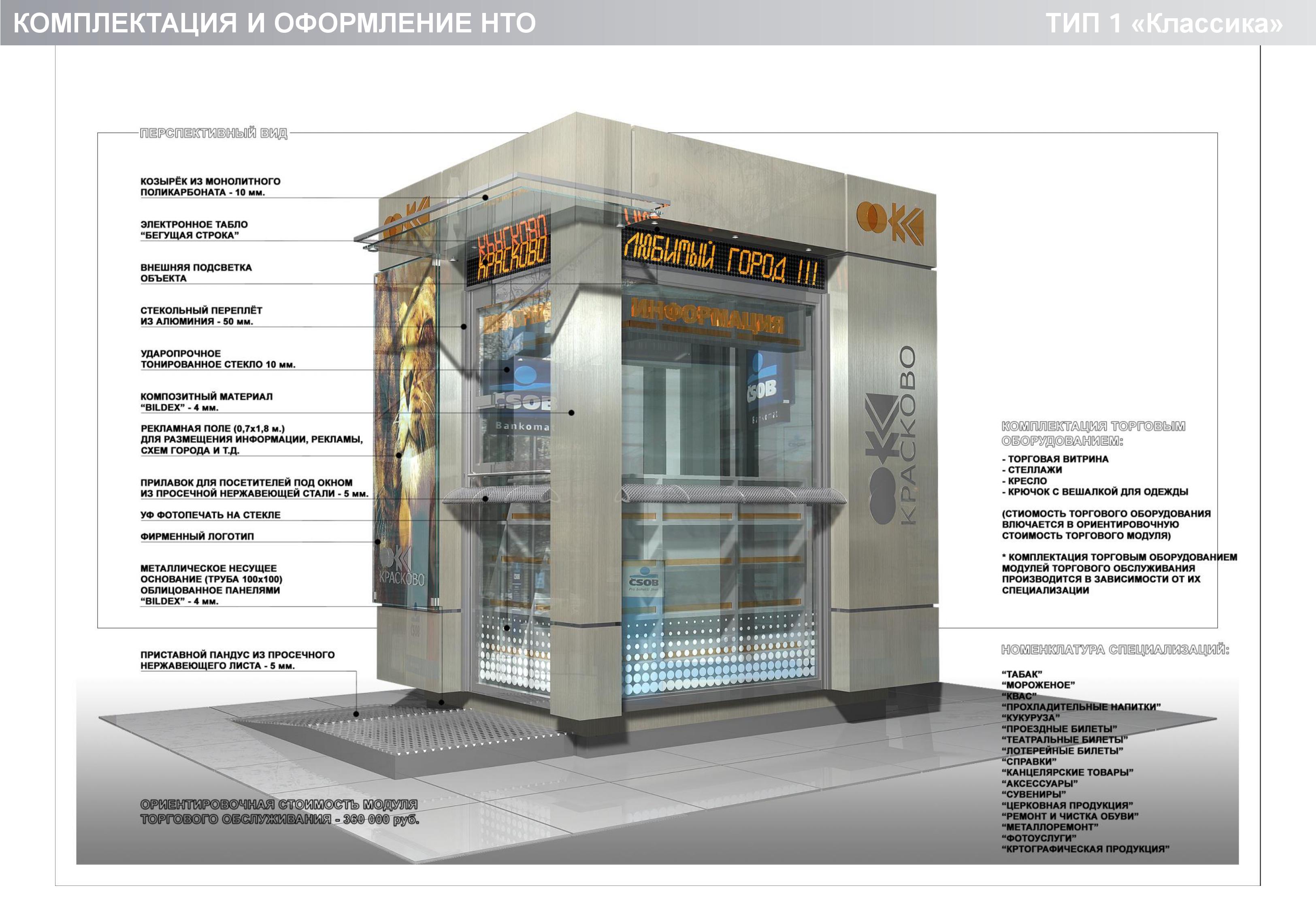